Hobb-IT
Hobby Information Tracker 

By Illumination Technologies

Detailed Design

March 19, 2014
Illumination Technologies
1
Hobb-IT
WELCOME
Client: Dr. Darren Lim
	 Associate Professor Computer Science

Guest: Dr. Tim Lederman

Guest: Dr. Meg Fryling
Illumination Technologies
2
Hobb-IT
AGENDA
AGENDA
Introduction
Product Overview
Data Dictionary
Entity Relationship Diagram
Data Design
Database Tables
Prototype Screens
Testing
Unit Test
Acceptance Test
What is next?
Illumination Technologies
3
3
Hobb-IT
Introduction
Katie Sitaro – Team Leader
Karl Appel – Head Developer
Connor Blakely – Webmaster
Jackie Hausmann – Database Administrator
Bryan Leicht – Information Specialist
Illumination Technologies
4
Hobb-IT
AGENDA
Introduction
Product Overview
Data Dictionary
Entity Relationship Diagram
Data Design
Database Tables
Prototype Screens
Testing
Unit Test
Acceptance Test
What is next?
Illumination Technologies
5
5
Hobb-IT
Product overview
Magic: The Gathering playing cards
Scrape data from a variety of websites
Track changes in prices between days
Compare prices between websites
Illumination Technologies
6
Hobb-IT
AGENDA
AGENDA
Introduction
Product Overview
Data Dictionary
Entity Relationship Diagram
Data Design
Database Tables
Prototype Screens
Testing
Unit Test
Acceptance Test
What is next?
Illumination Technologies
7
7
Hobb-IT
Data Dictionary
On Excel Sheet
Illumination Technologies
8
Hobb-IT
AGENDA
AGENDA
Introduction
Product Overview
Data Dictionary
Entity Relationship Diagram
Data Design
Database Tables
Prototype Screens
Testing
Unit Test
Acceptance Test
What is next?
Illumination Technologies
9
9
Hobb-IT
E-R Diagram legend
Entity
Entity: Something in the database that exists on its own and is uniquely identified

Relationship: Connects two entities and describes how they are related

Primary Key Attribute: uniquely identifies the entity along with any other primary key

Attribute: any data associated with an entity
Relationship
Primary Key Attribute
Attribute
Illumination Technologies
10
Hobb-IT
E-R Diagram
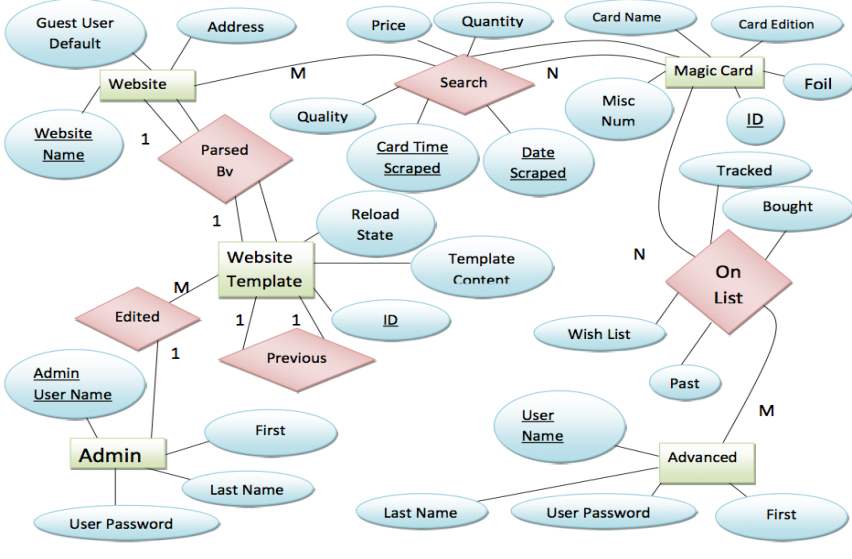 Illumination Technologies
11
11
Hobb-IT
AGENDA
AGENDA
Introduction
Product Overview
Data Dictionary
Entity Relationship Diagram
Data Design
Database Tables
Prototype Screens
Testing
Unit Test
Acceptance Test
What is next?
Illumination Technologies
12
12
Hobb-IT
Relational Schema
Visual Representation of the database

Boxes around each table

Describes attributes of each table

Arrows connecting tables to show relationships
Illumination Technologies
13
Hobb-IT
Relational Schema
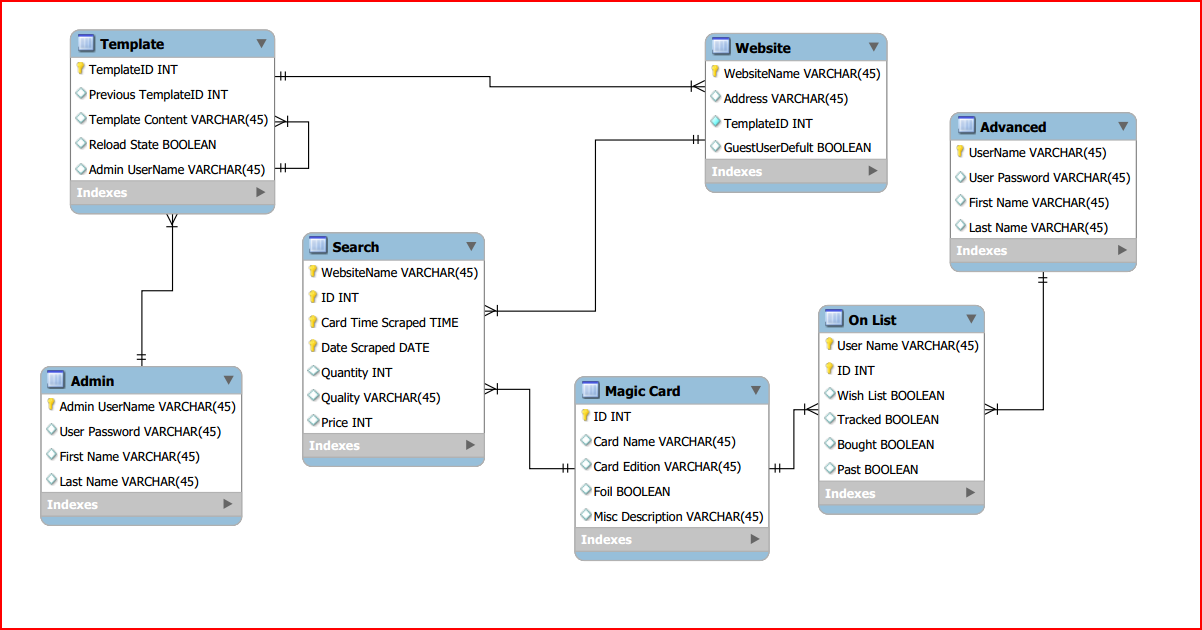 Illumination Technologies
14
14
Hobb-IT
AGENDA
AGENDA
Introduction
Product Overview
Data Dictionary
Entity Relationship Diagram
Data Design
Database Tables
Prototype Screens
Testing
Unit Test
Acceptance Test
What is next?
Illumination Technologies
15
15
Hobb-IT
Database Tables: Website
Illumination Technologies
16
Hobb-IT
Database Tables: Template
Illumination Technologies
17
Hobb-IT
Database Tables: administrator
Illumination Technologies
18
Hobb-IT
Database Tables: Magic Card
Illumination Technologies
19
Hobb-IT
Database Tables: Advanced
Illumination Technologies
20
Hobb-IT
Database Tables: Search
Illumination Technologies
21
Hobb-IT
Database Tables: on List
Illumination Technologies
22
Hobb-IT
AGENDA
AGENDA
Introduction
Product Overview
Data Dictionary
Entity Relationship Diagram
Data Design
Database Tables
Prototype Screens
Testing
Unit Test
Acceptance Test
What is next?
Illumination Technologies
23
23
Hobb-IT
AGENDA
AGENDA
Introduction
Product Overview
Data Dictionary
Entity Relationship Diagram
Data Design
Database Tables
Prototype Screens
Testing
Unit Test
Acceptance Test
What is next?
Illumination Technologies
24
24
Hobb-IT
Testing Overview
Unit Tests –  Checks to see all major processes work properly
		- Made up of Test Cases

Test Case – An individual test within a component of the software usually for one process
 
Acceptance Test – Does the software provide the functionality the client needs?
Illumination Technologies
25
Hobb-IT
AGENDA
AGENDA
Introduction
Product Overview
Data Dictionary
Entity Relationship Diagram
Data Design
Database Tables
Prototype Screens
Testing
Unit Test
Acceptance Test
What is next?
Illumination Technologies
26
26
Hobb-IT
Unit TestS
On Excel Sheet
Illumination Technologies
27
Hobb-IT
AGENDA
AGENDA
Introduction
Product Overview
Data Dictionary
Entity Relationship Diagram
Data Design
Database Tables
Prototype Screens
Testing
Unit Test
Acceptance Test
What is next?
Illumination Technologies
28
28
Hobb-IT
Acceptance Test
Functional Requirements
Three different users
Nonfunctional Requirements
Easy to change a website’s template
Efficient, Stable, User friendly
Follow all laws for parsing data
Illumination Technologies
29
Hobb-IT
AGENDA
AGENDA
Introduction
Product Overview
Data Dictionary
Entity Relationship Diagram
Data Design
Database Tables
Prototype Screens
Testing
Unit Test
Acceptance Test
What is next?
Illumination Technologies
30
30
Hobb-IT
What is next?
Acceptance Test Presentation
April 30, 2014

End of the Year Party
May 5, 2014
Illumination Technologies
31
Hobb-IT
Questions?
Illumination Technologies
32
Hobb-IT